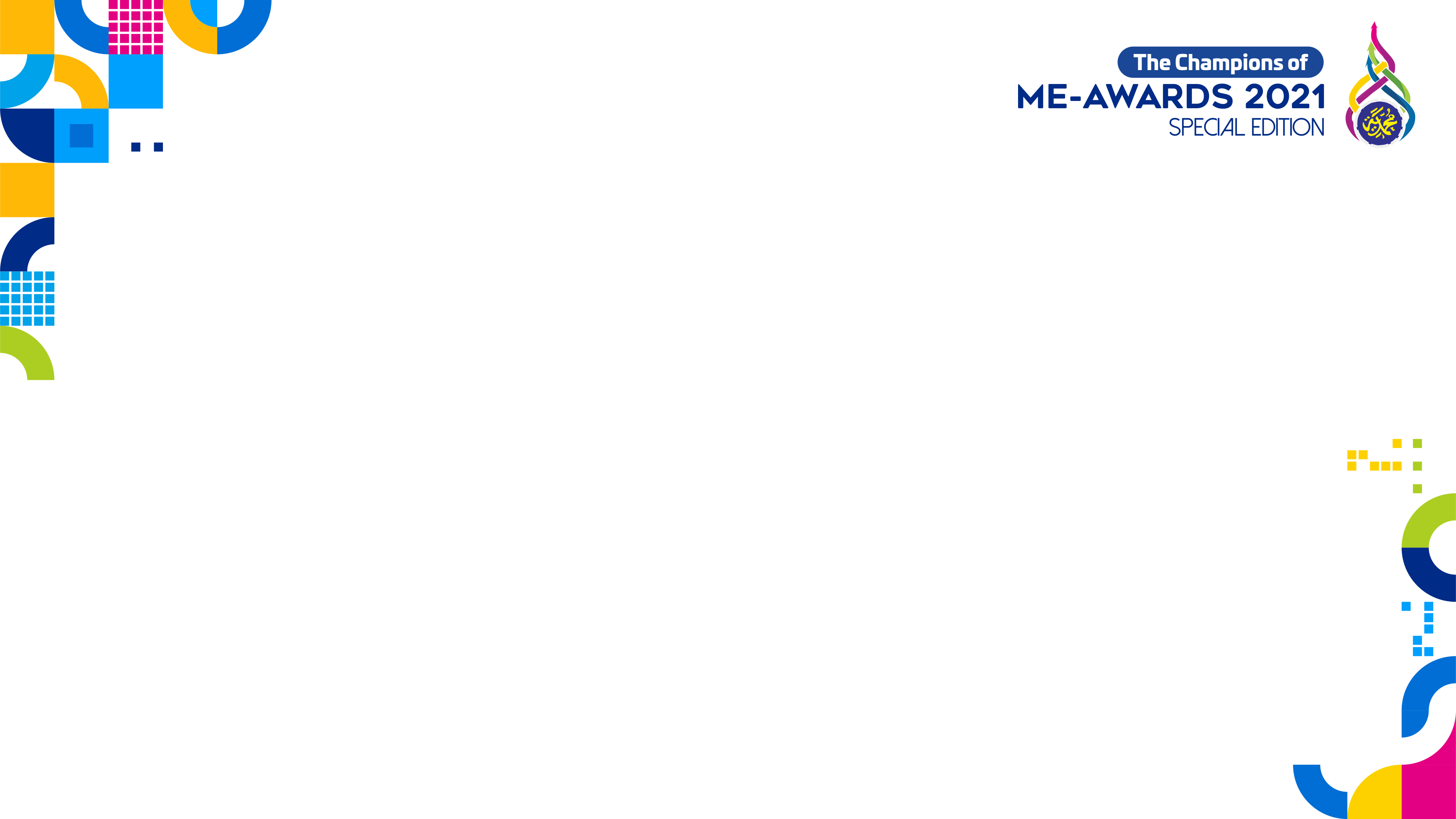 Pidato Bahasa Arab – SMP/MTs
10. MUHAMMAD ANDRA AL YUSUFI - SMP MUHAMMADIYAH BOARDING SCHOOL TANGGUL
9. YASMIN BILBINA BARAJA - SMP MUHAMMADIYAH 1 SIDOARJO
8. ALIFIA QONITA RAHMA - SMP MUHAMMADIYAH 1 TRENGGALEK
7. JASMINE NAYLA CARISSA - SMP MUHAMMADIYAH 9 BOARDING SCHOOL TANGGULANGIN
6. RAHMA NUR'AINI - SMP MUHAMMADIYAH BOARDING SCHOOL (MBS) JOMBANG
5. TEGAR ARFIANSYAH AWALUDIN - SMP MUHAMMADIYAH 12 PACIRAN LAMONGAN
4. AULIA LATIFATUR ROSYIDAH - SMP MUHAMMADIYAH BOARDING SCHOOL TANGGUL
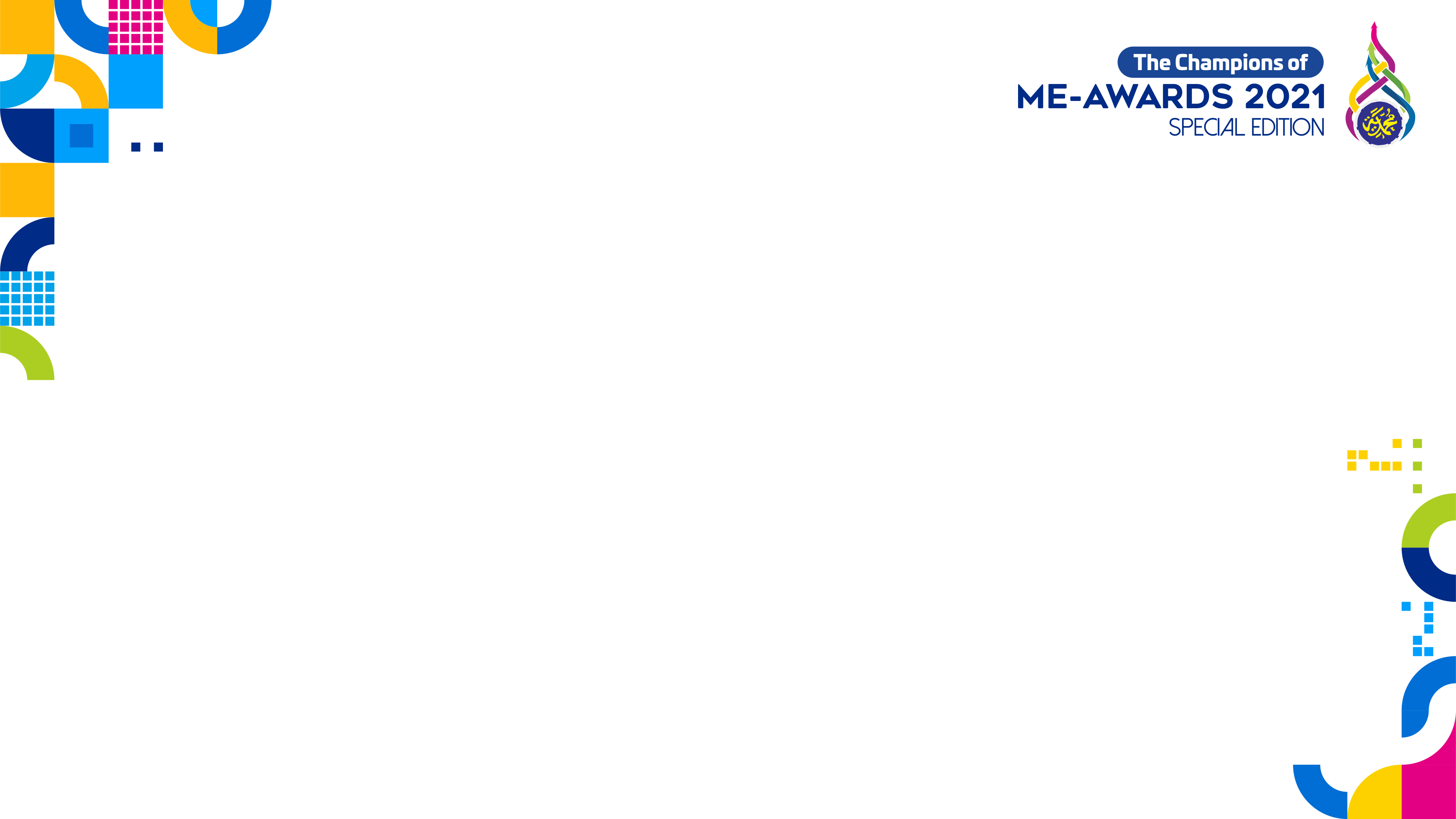 Pidato Bahasa Arab – SMP/MTs
BRONZE AWARD
KEVINA ATALIE - SMP MUHAMMADIYAH 5 SURABAYA

SILVER AWARD
M. WILDAN TOBRONI - MTS TARBIYATUL MU’ALLIMIN PAKUSARI-JEMBER

GOLD AWARD
RAYYAN NAUFAL ASHOUMI EKHIASAN - SMP MBS AL AMIN BOJONEGORO
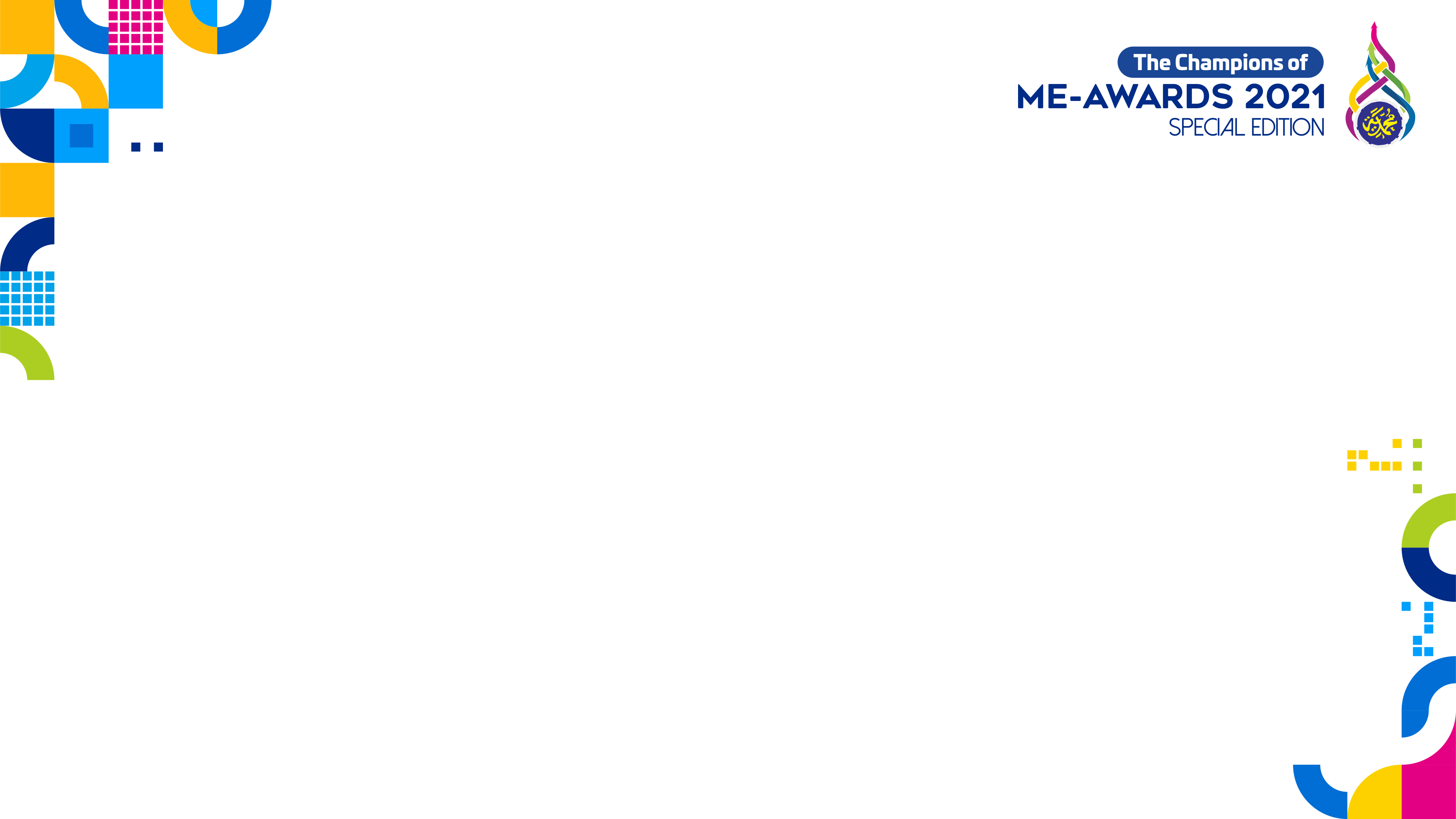 Pidato Bahasa Arab – SMA/MA
10. ARIF BINTANG HADITAMA -  SMA MUHAMMADIYAH 10 GKB GRESIK 
9. FAUZIA RAHMA D.P - MA MUHAMMADIYAH 1 JEMBER
8. HIKMARO ISYAH - MA MUHAMMADIYAH 1 PACIRAN
7. MUHAMMAD KAHFI - SMA ISTIQAMAH MUHAMMADIYAH SAMARINDA
6. MAZROATUL KHOIROH UMMAH - SMA MUHAMMADIYAH 1 BABAT LAMONGAN
5. ABU BAKAR - SMA MUHAMMADIYAH 3 JEMBER
4. DICKO ZIALDIANTO - SMA MUHAMMADIYAH 1 BOJONEGORO
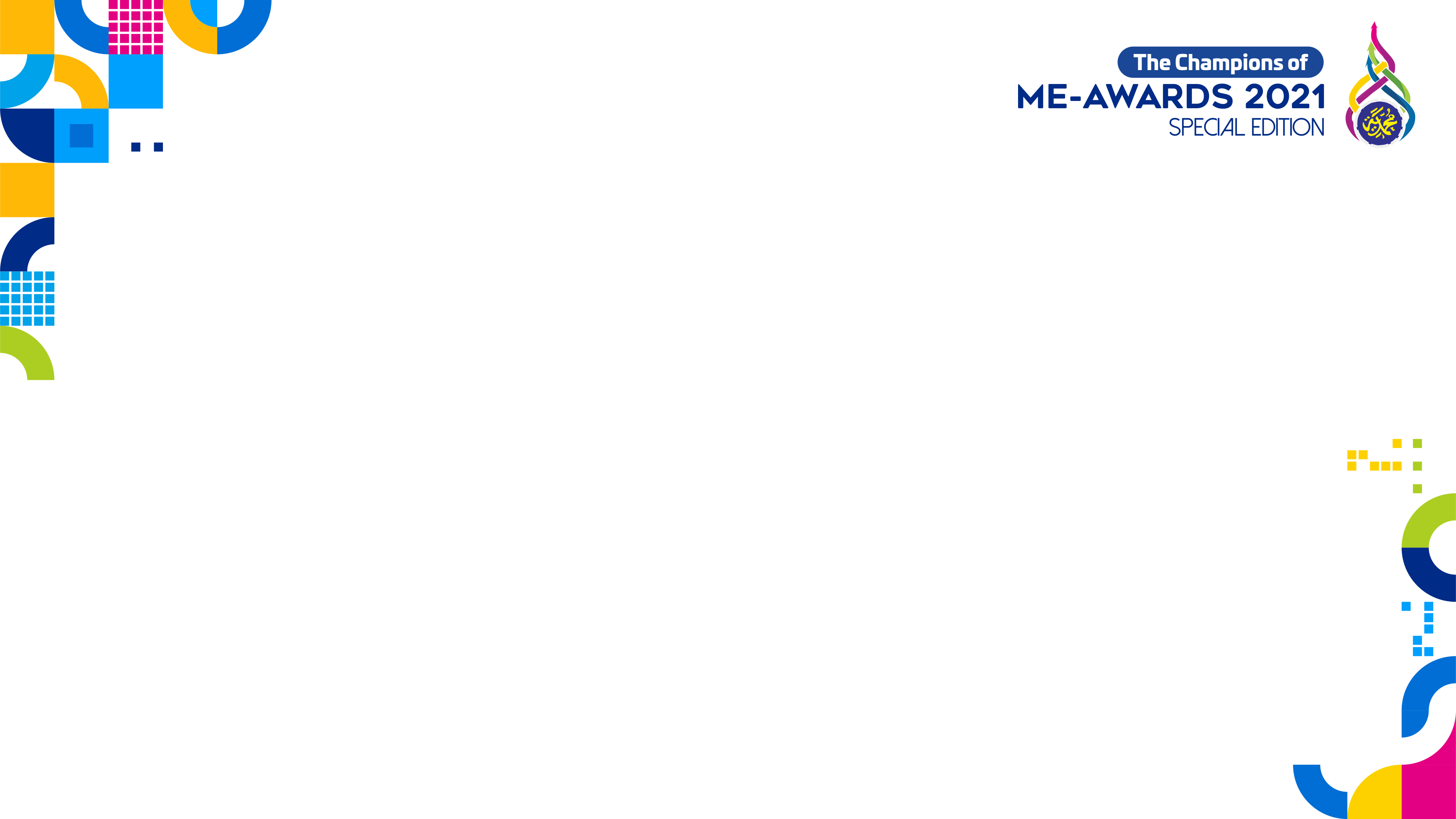 Pidato Bahasa Arab – SMA/MA
BRONZE AWARD
FARIZ ZAKARIYAH FAUZAN - MA MUHAMMADIYAH 9 LAMONGAN

SILVER AWARD
ABDULLAH DAFFA' ALFARABI - SMA ISTIQAMAH MUHAMMADIYAH SAMARINDA 

GOLD AWARD
MUHAMMAD REYHAN LAZUARDI - SMA MUHAMMADIYAH 1 BOJONEGORO
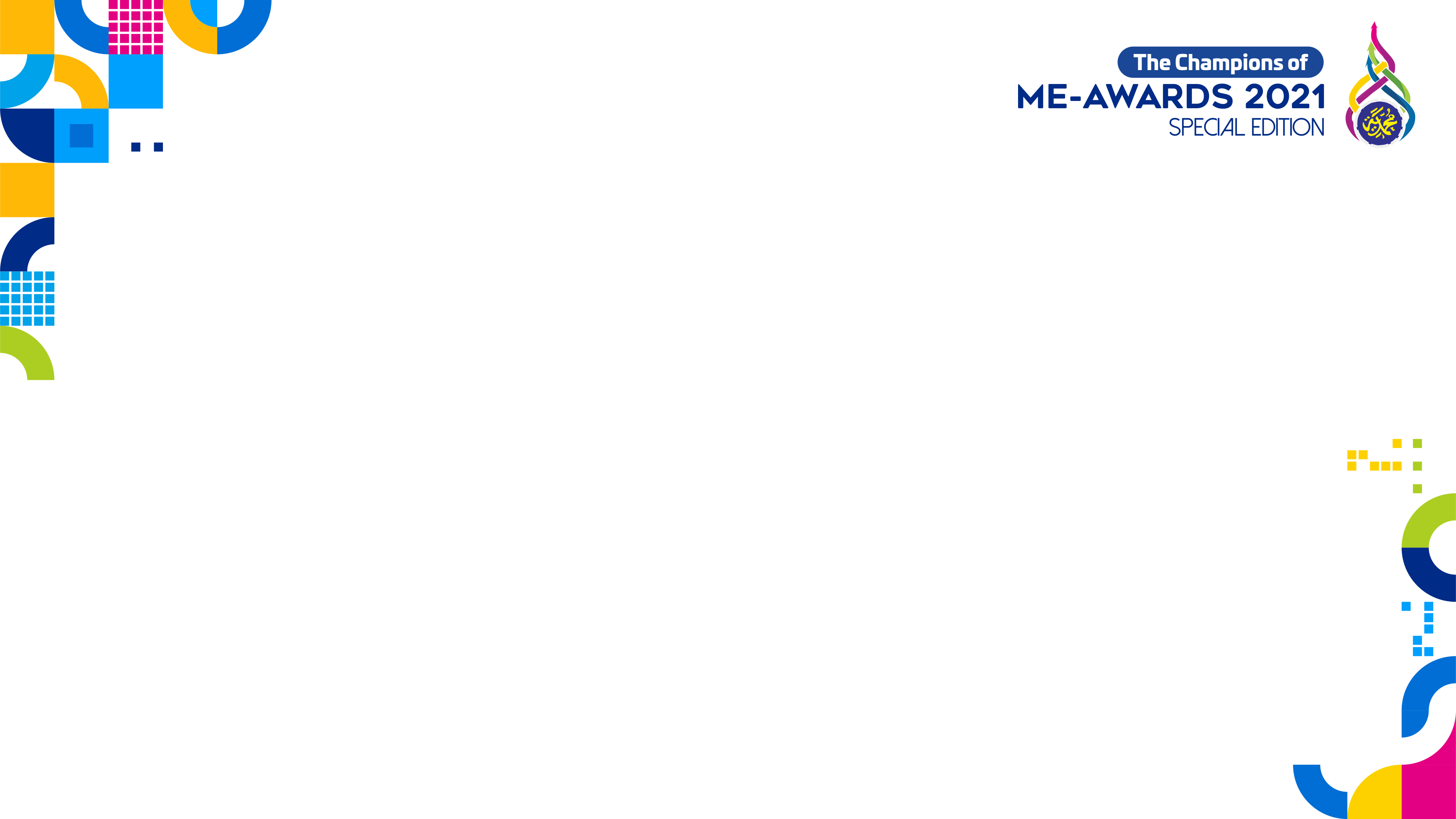 Pidato Bahasa Arab – SMK
10. SIYUNI IFTIYA – SMK MUHAMMADIYAH 3 AMBULU
9. ABDUL AZIZ - SMK MUHAMMADIYAH 7 GONDANGLEGI KAB. MALANG
8. ROSNITA ANDINI - SMK MUHAMMADIYAH 1 GENTENG
7. DAFFA MUHAMMAD - SMK MUHAMMADIYAH 5 GRESIK
6. IMANINA MUFIDAH - SMK MUHAMMADIYAH 7 GONDANGLEGI KAB. MALANG
5. ZAHRATUN NISA' SAYYIDATUL UMMAH - SMK MUHAMMADIYAH 2 TULUNGAGUNG
4. ALIFIA INDIRIANI -  SMK MUHAMMADIYAH 2 NGAWI
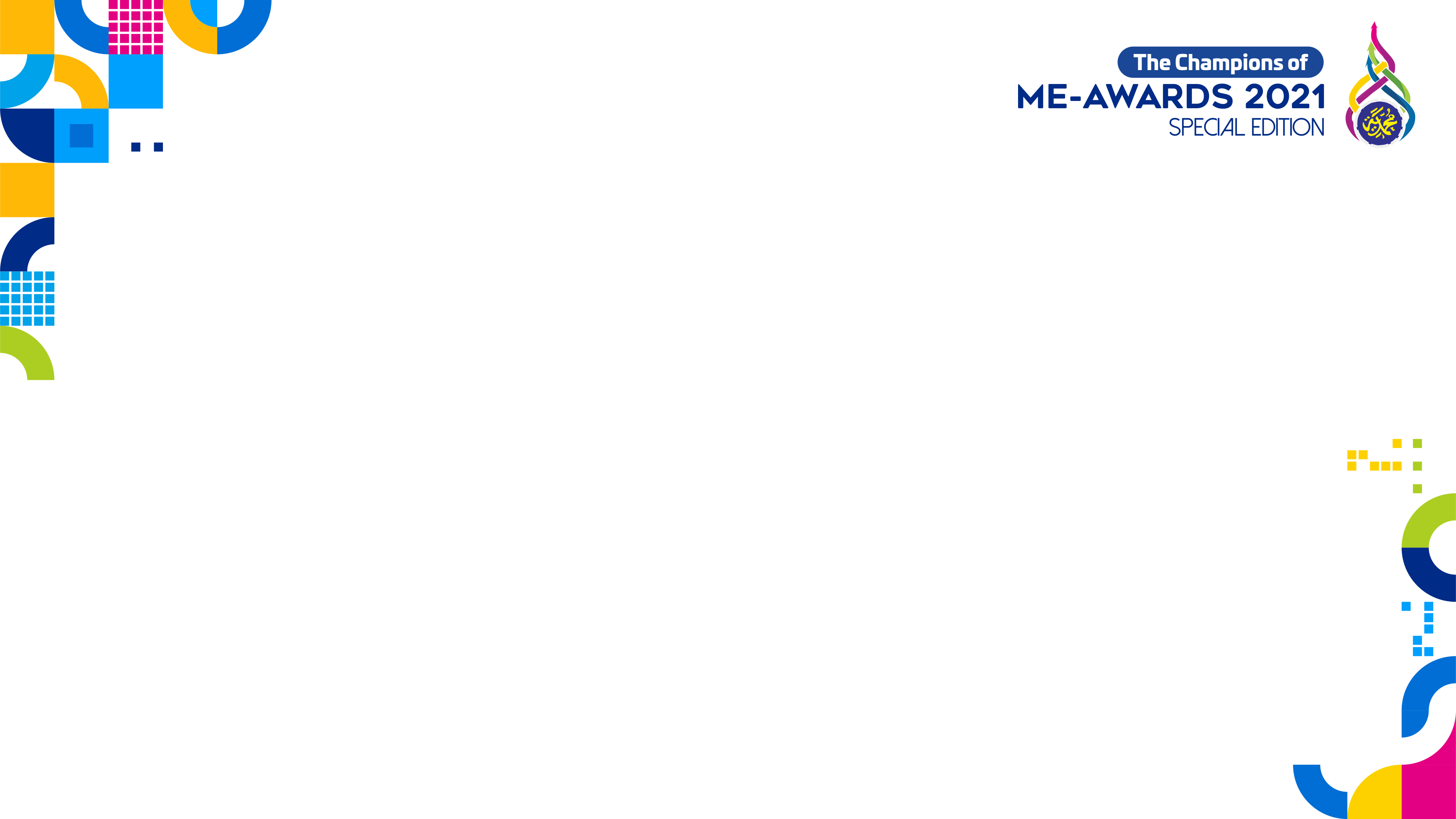 Pidato Bahasa Arab – SMK
BRONZE AWARD
M TAUFIK AL-AHZANI - SMK MUHAMMADIYAH 5 JEMBER

SILVER AWARD
MU' AMMAR - SMK MUHAMMADIYAH 2 TAMAN

GOLD AWARD
SARAH NABILA - SMK MUHAMMADIYAH 1 GENTENG